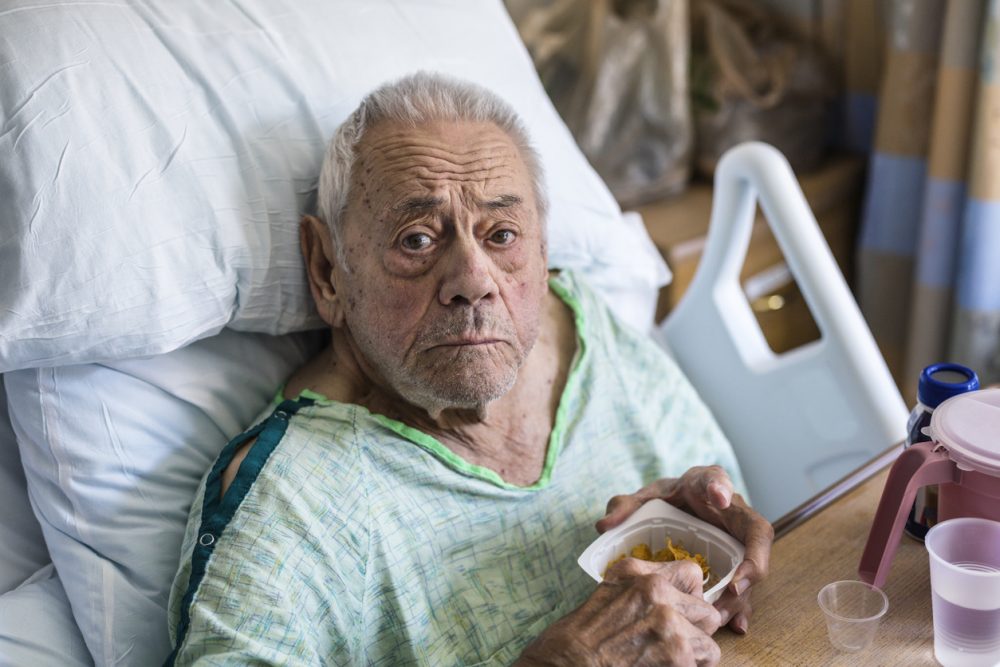 Interprofessional EducationProcurement issues
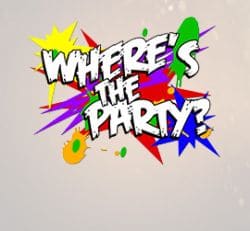 Learning Objectives
To learn about each discipline’s role within the process of procurement 
To learn about common missteps in the process from each other 
To generate a list of possible ways to mitigate and navigate the missteps by collaborating together
TODAY
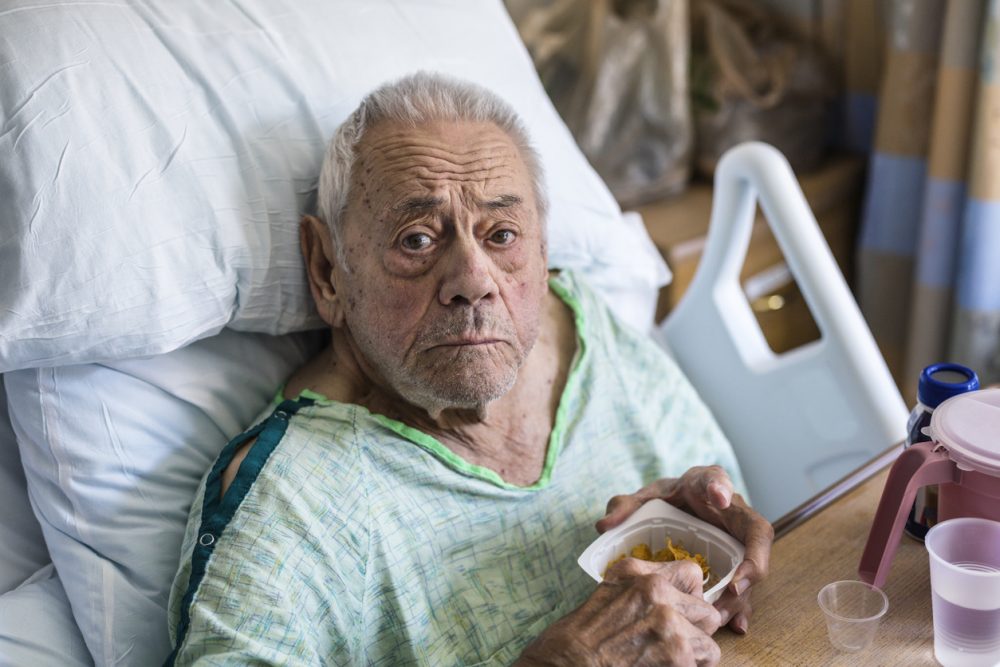 Mr. Johnson
Mr. Johnson
Mr. Johnson, a 65-year-old male with a history of hypertension, presents to the emergency department (ED) with severe chest pain. Suspecting a possible myocardial infarction (heart attack), the ED nurse initiates an electrocardiogram (ECG) and collects blood samples for cardiac enzyme tests, electrolytes, and a CBC. 

Script starts with Mr. Johnson interacting with the nurses.
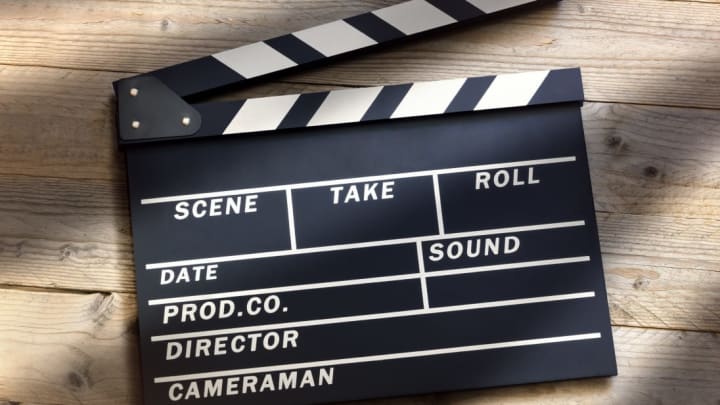 TEAM TIME
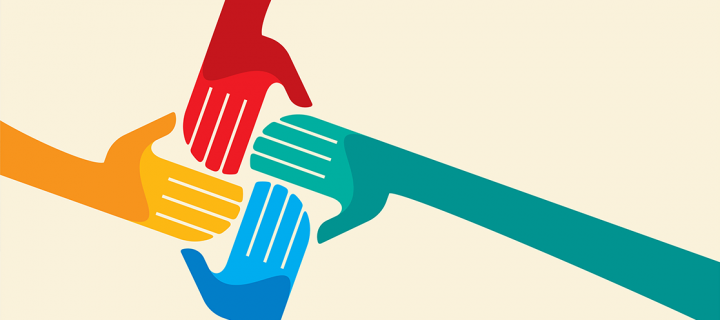 Complete pink form15 minutes
Complete yellow form50 minutes
BREAK TIME15 minutes
Finish yellow form20 minutes
Consolidate25 minutes